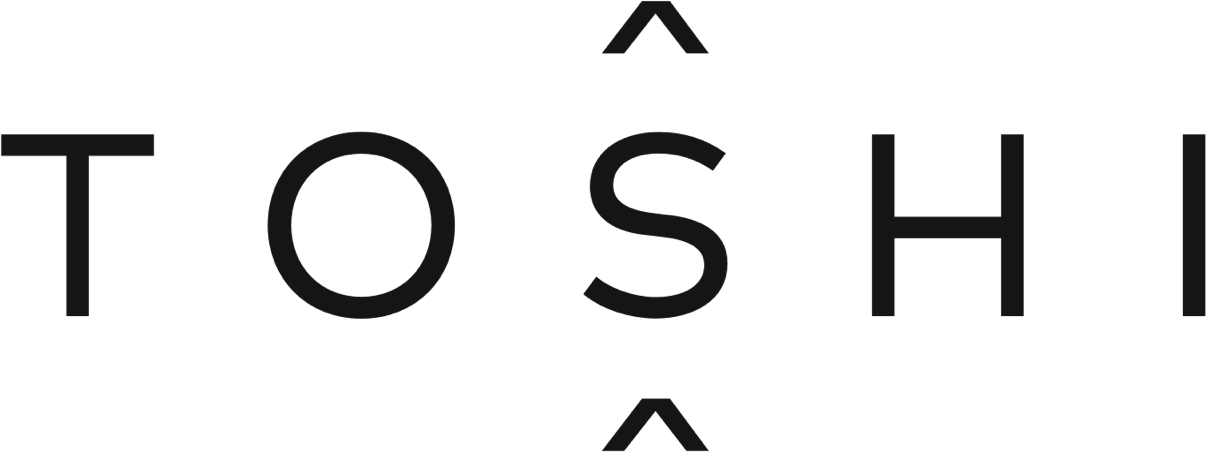 THE LUXURY OF CONVENIENCE
CONFIDENTIAL FOR INTERNAL PURPOSES ONLY
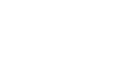 TOSHI DEFINES LAST MILE DELIVERY FOR 
LUXURY BRANDS AND THEIR CLIENTS
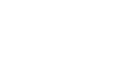 2
CONFIDENTIAL FOR INTERNAL PURPOSES ONLY
OUR CORE VALUES
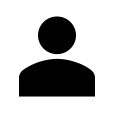 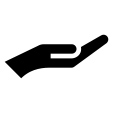 THE HUMAN TOUCH
CONVENIENCE
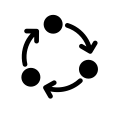 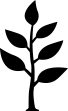 SUSTAINABILITY
OPTIMISATION
3
3
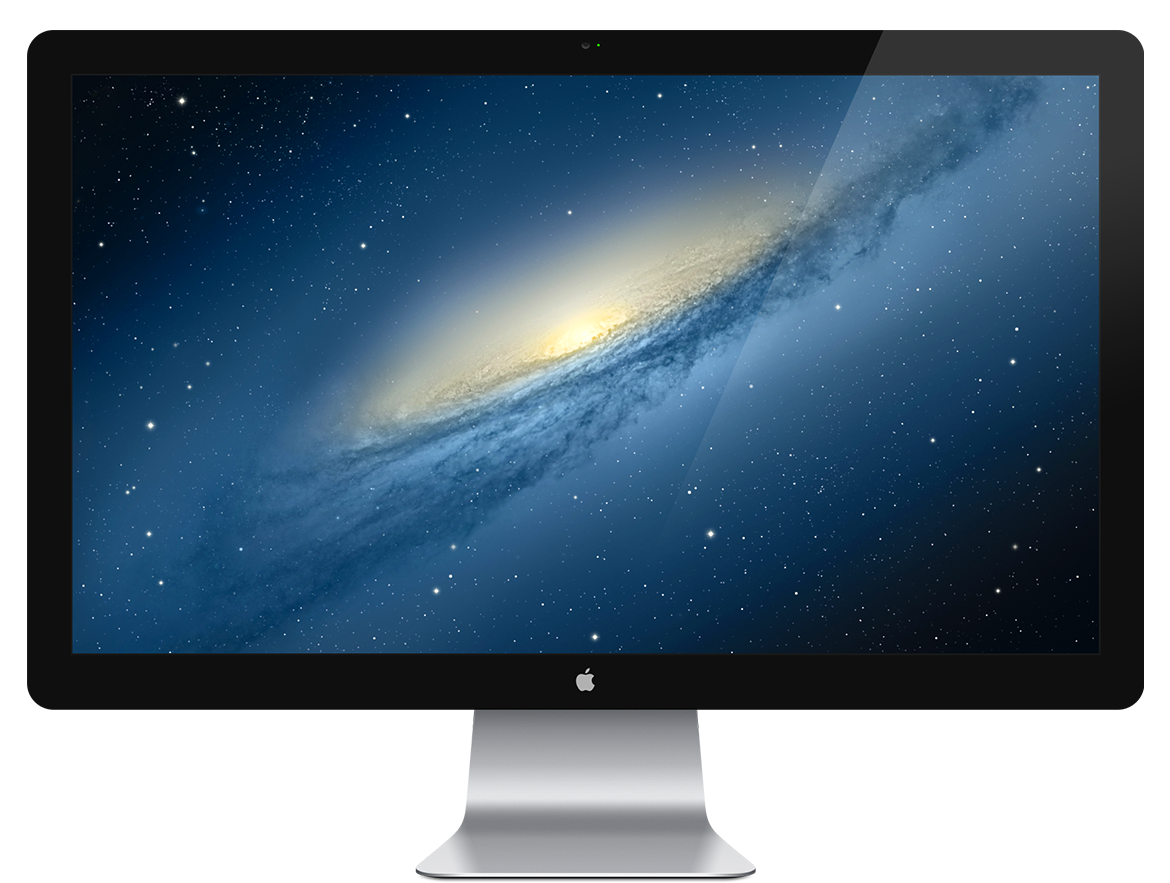 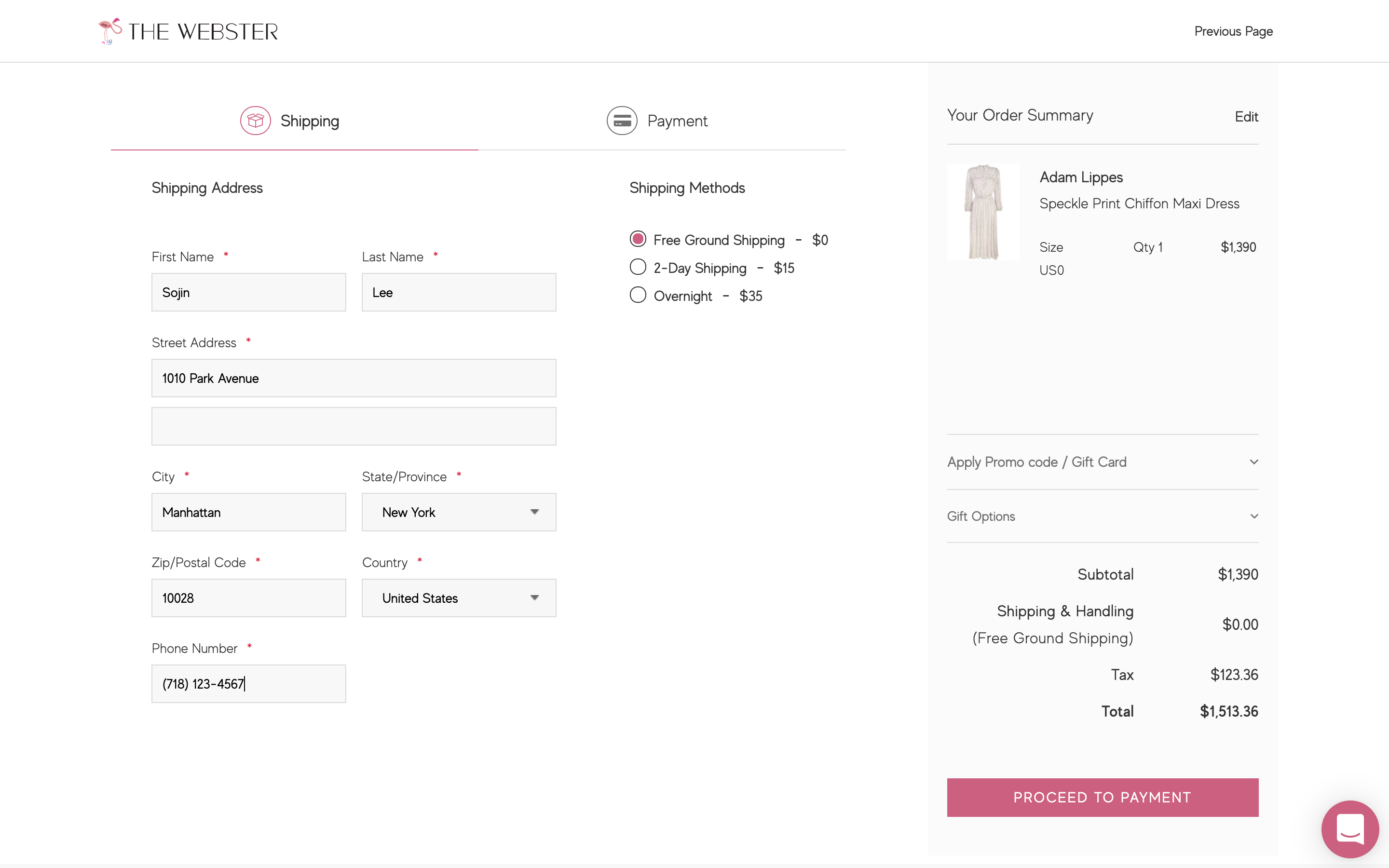 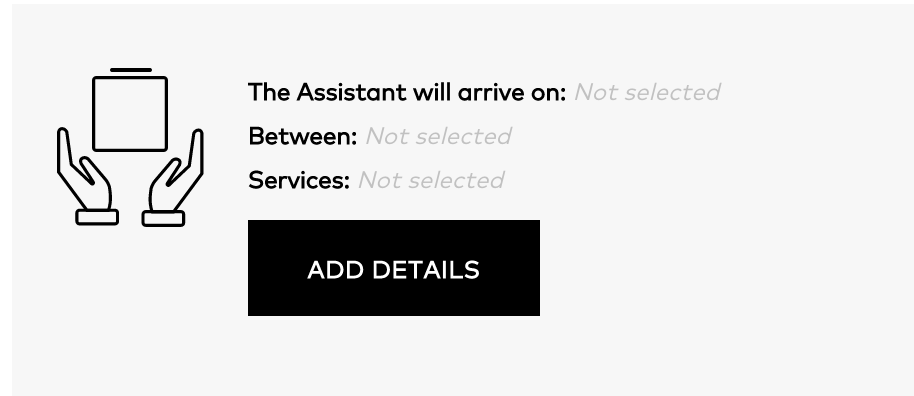 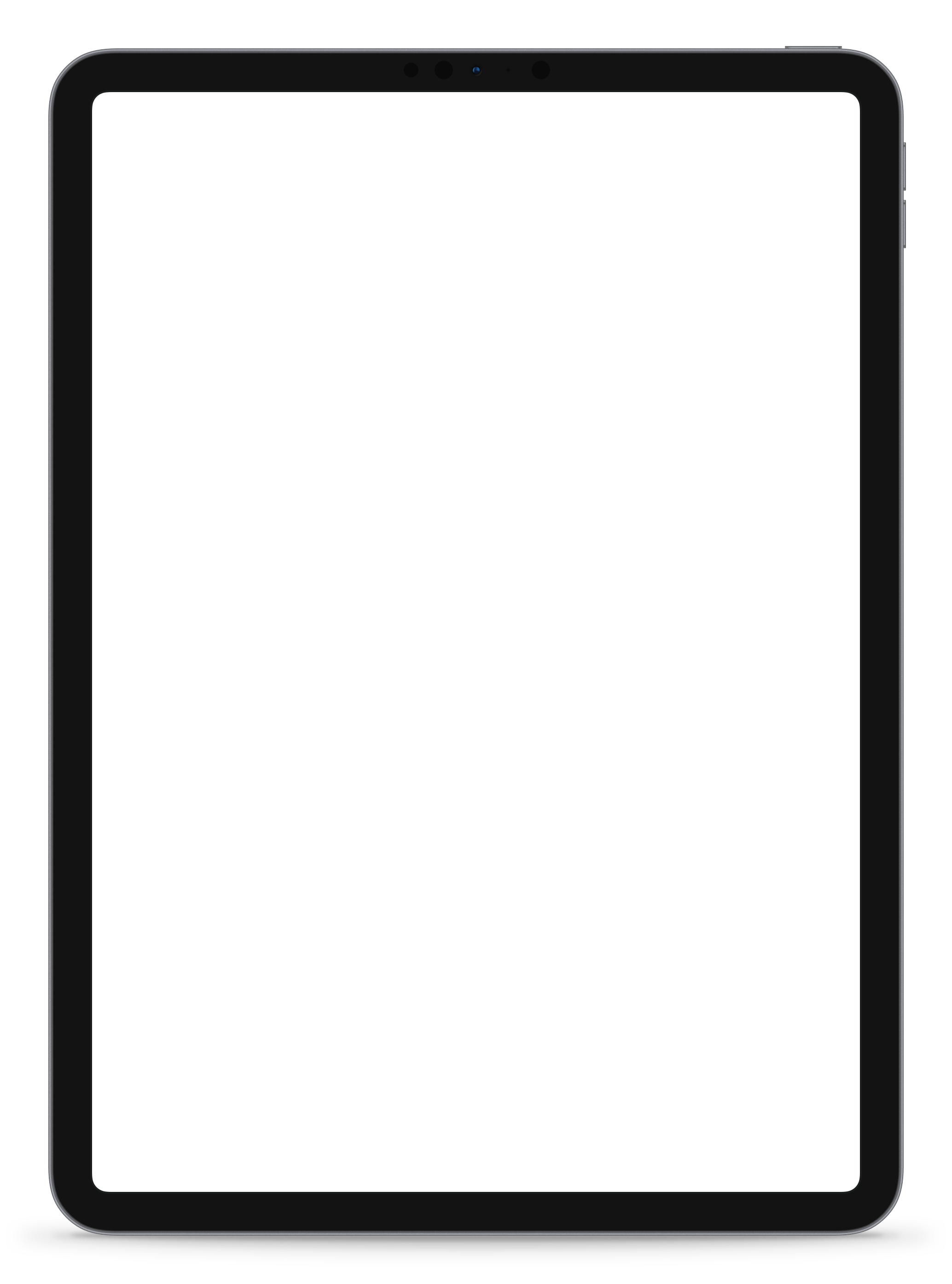 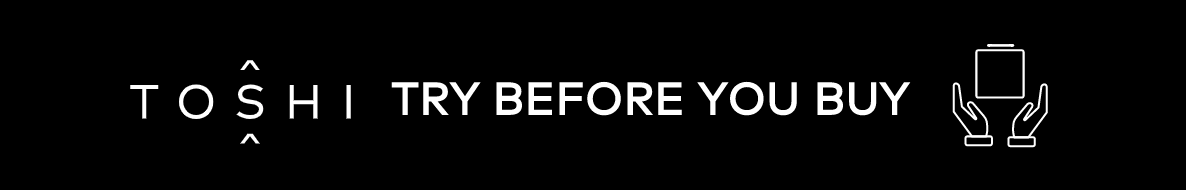 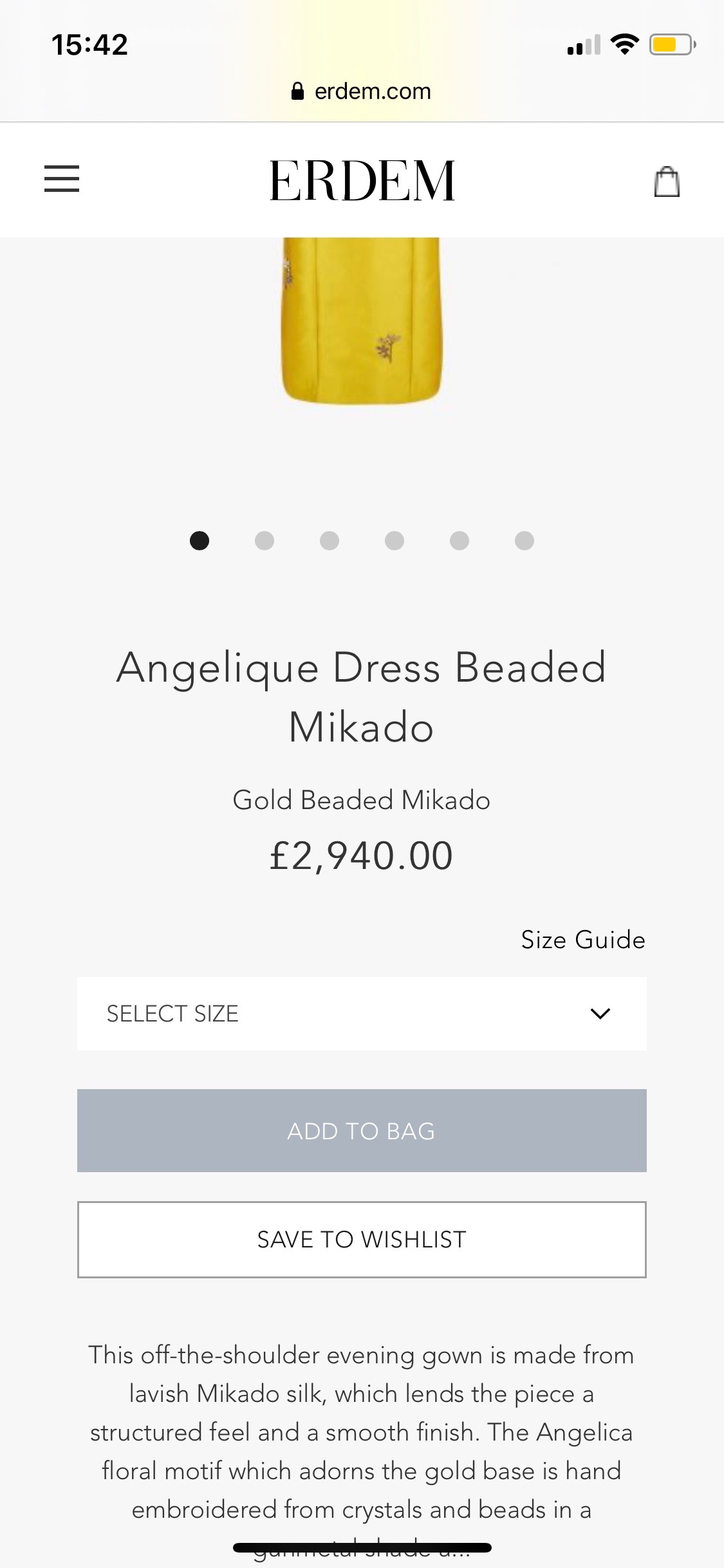 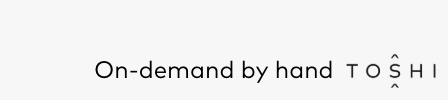 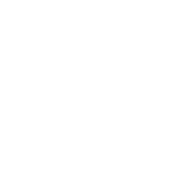 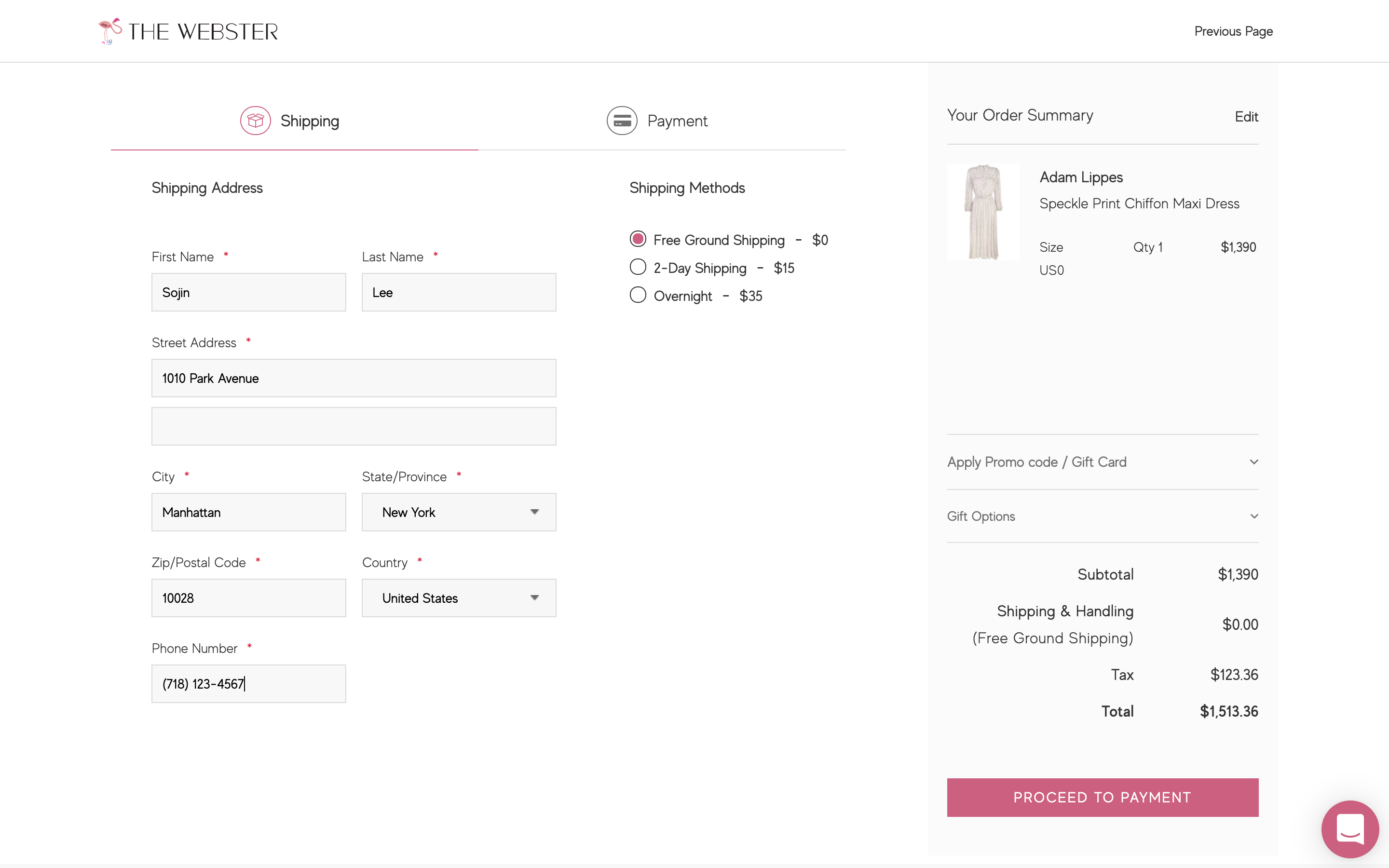 TOSHI IS THE MARKET LEADER FOR THE LUXURY LAST MILE – FOR ECOMMERCE AND RETAIL
Try before you buy
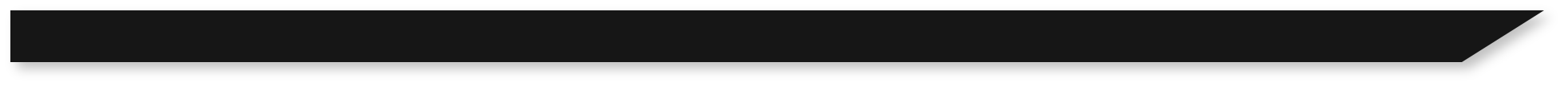 ACTIVATION ROUTES
FULFILMENT METHODS
SERVICE OPTIONS
SCHEDULED DELIVERIES
WAREHOUSE TO DOOR
CLIENT
ECOMMERCE
CLIENT-SCHEDULED,  ON-DEMAND DELIVERY
30-60 MINUTE DELIVERY SLOTS
7 DAYS A WEEK 
MY TOSHI CLIENT DASHBOARD (TRACK, RETURN AND RESCHEDULE)
FIRST MILE
MIDDLE MILE
LUXURY LAST MILE
3PL CAPABILITIES
STORE TEAMIN-STORE INTERFACE (I.S.I)
ADDITIONAL MODULAR SERVICES:
WAIT & TRY
STORE TO DOOR
TRY BEFORE YOU BUY (PAY AT DOOR)
SIZE UP / SIZE DOWN
BESPOKECLIENTELING APPS, DIRECT LINK, INSTAGRAM, ETC.
INSPIRE ME (CROSS-SELL / UPSELL)
LIVE IN LONDON & NEW YORK
CONFIDENTIAL FOR INTERNAL PURPOSES ONLY
4
Toshi SOLUTIONS ARE DESIGNED SPECIFICALLY TO MEET THE NEEDS OF LUXURY
MARKET LEADER IN LUXURY DELIVERY AND SERVICES – ACROSS FASHION, ACCESSORIES, FRAGRANCE AND BEAUTY, WATCHES AND JEWELLERY, SKINCARE, HOMEWARE
COMPREHENSIVE EXPERIENCE IN INDUSTRY-DEFINING COMPANIES WITHIN THE LUXURY SECTOR 
A COLLABORATIVE APPROACH TO ADDRESS BOTH LUXURY BRAND AND LUXURY CLIENT DEMANDS 
ELEVATED SERVICE IN LINE WITH LUXURY BRAND REQUIREMENTS
TOSHI NETWORK FOCUSED ON PROVIDING AN EXCELLENT CLIENT DELIVERY EXPERIENCE
5
CONFIDENTIAL FOR INTERNAL PURPOSES ONLY
CLIENT SCHEDULED DELIVERY:MORE THAN JUST A DROP-OFF
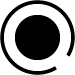 10AM TO 8PM – 7 DAYS A WEEK – 362 DAYS A YEAR
FLEXIBLE RESCHEDULING & CANCELLATIONS
TOSHI  INSURANCE FOR EACH ORDER
30-60 MINUTE DELIVERY SLOT – SAME / NEXT / NOMINATED DAY
RETURNS MANAGEMENT
OVERNIGHT STORAGE
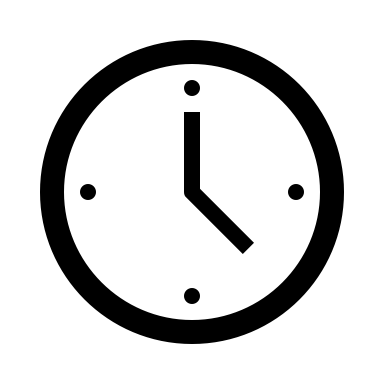 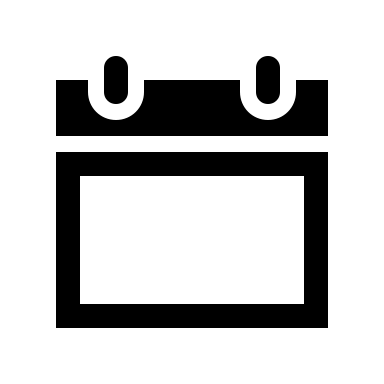 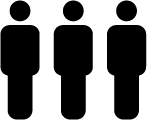 SCRIPTED CUSTOMER SERVICE
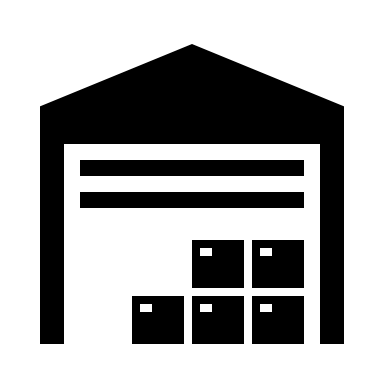 * ADDITIONAL CHARGES APPLY
* ADDITIONAL CHARGES APPLY
6
6
TOSHI HOME SERVICES
TOSHI PROVIDES A RANGE OF CLIENT SERVICES FROM SCHEDULED DELIVERY TO REMOTE SELLING AND CONSIGNMENT CAPABILITIES FOR BOTH RETAIL AND ECOMMERCE
FASHION: ADDITIONAL STYLES OR COLOURS
BEAUTY: TESTERS/SAMPLES
TRY BEFORE YOU BUY
(CONSIGNMENT)
SEND ALL ITEMS ON CONSIGNMENT - ADDITIONAL SIZES, COLOURS & STYLES
TOSHI ASSISTANT WILL WAIT 20 MINUTES WITH THE CLIENT
CROSS-SELL/UPSELL
WAIT & TRY
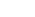 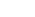 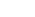 TOSHI ASSISTANT WILL BRING ADDITIONAL SIZES FOR PERFECT FIT
BRAND TO SEND ADDITIONAL ITEMS FOR CROSS-SELL / UPSELL
SIZE UP / SIZE DOWN(CONSIGNMENT)
INSPIRE ME
(CONSIGNMENT)
CROSS-SELL/UPSELL
CROSS-SELL/UPSELL
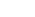 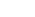 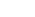 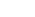 CONFIDENTIAL FOR INTERNAL PURPOSES ONLY
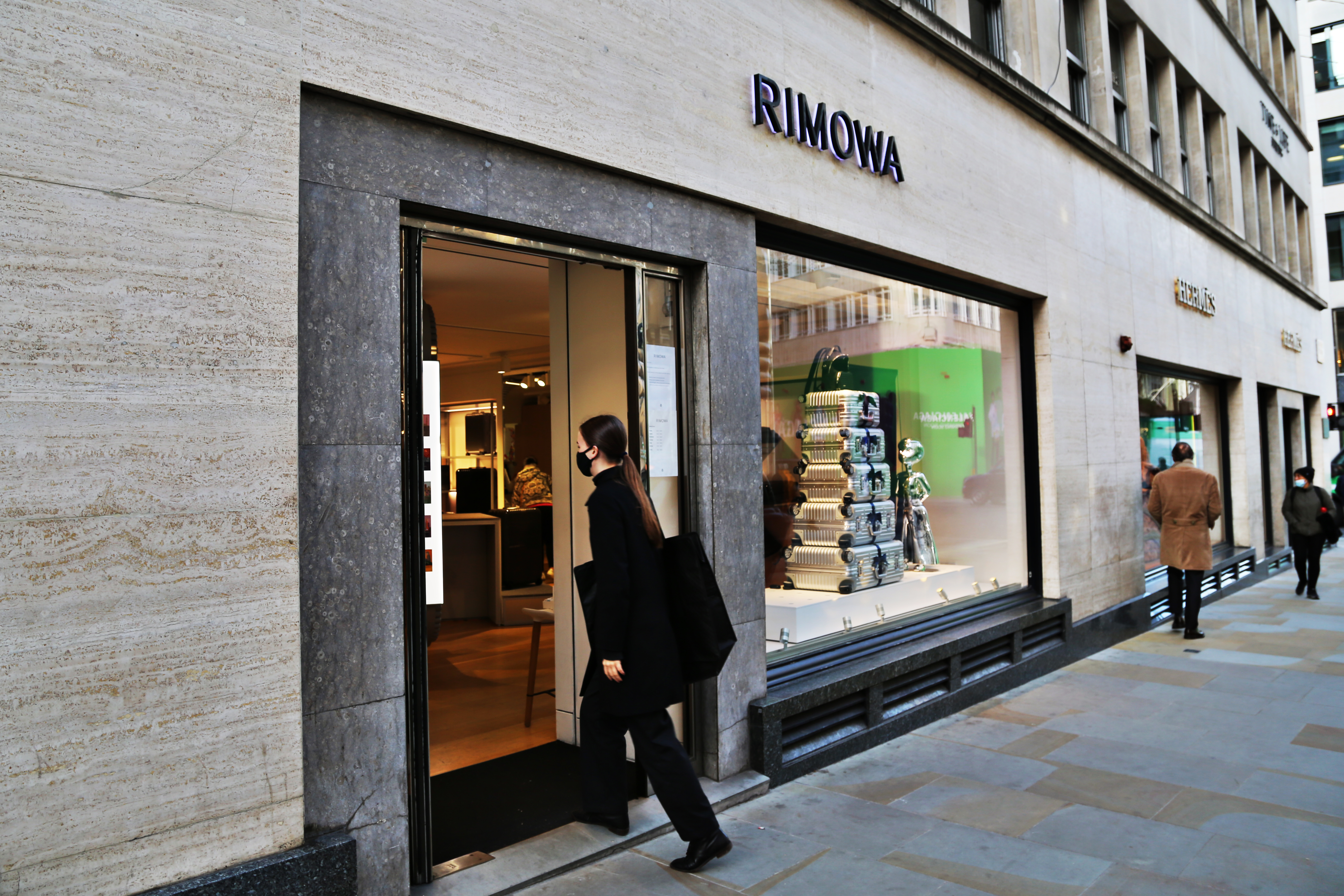 THE TOSHI EXPERIENCE ASSISTANT
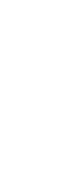 TRAINED FOR RETAIL AND ECOMMERCE ORDERS
SALARIED ASSISTANTS with retail, customer service and fashion backgrounds
UNBRANDED BLACK UNIFORM AND PROTECTIVE TOTE
HAIR, JEWELLERY AND MAKEUP GUIDELINES
NO COMMISSION
DIGITAL REAL-TIME TRAINING PLATFORM WITH A DETAILED TRAINING PROGRAMME 
ASSISTANTS SEGMENTED BY ABILITY TO PROVIDE BASIC CUSTOMER SERVICES AND THE FULL TOSHI WHITE GLOVE SERVICE
PROVIDE QUALITATIVE FEEDBACK
8
CONFIDENTIAL FOR INTERNAL PURPOSES ONLY
BENEFITS FOR THE BRAND
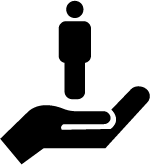 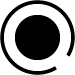 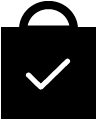 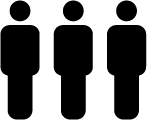 DRIVEINCREMENTALSALES
ELEVATEDCUSTOMER EXPERIENCE
REDUCE RETURNS
SEAMLESS SUPPLY
CHAIN SOLUTION
STAFFING COST
EFFICIENCIES
CUSTOMER DATA
(QUAL + QUANT)
CUSTOMER RETENTION
INVENTORYOPTIMISATION
Increase revenue
&
other KPIS
9
9
CITY ROLLOUT PLAN
COVERS 40% OF GLOBAL LUXURY GOODS MARKET
LONDON
GREATER LONDON
NEW YORK
MANHATTAN & BROOKLYN
UK CITIES MILAN ROME LOS ANGELES
PARIS DALLAS MUNICH TORONTO
MIAMI CHICAGO HONG KONG
10
CONFIDENTIAL FOR INTERNAL PURPOSES ONLY
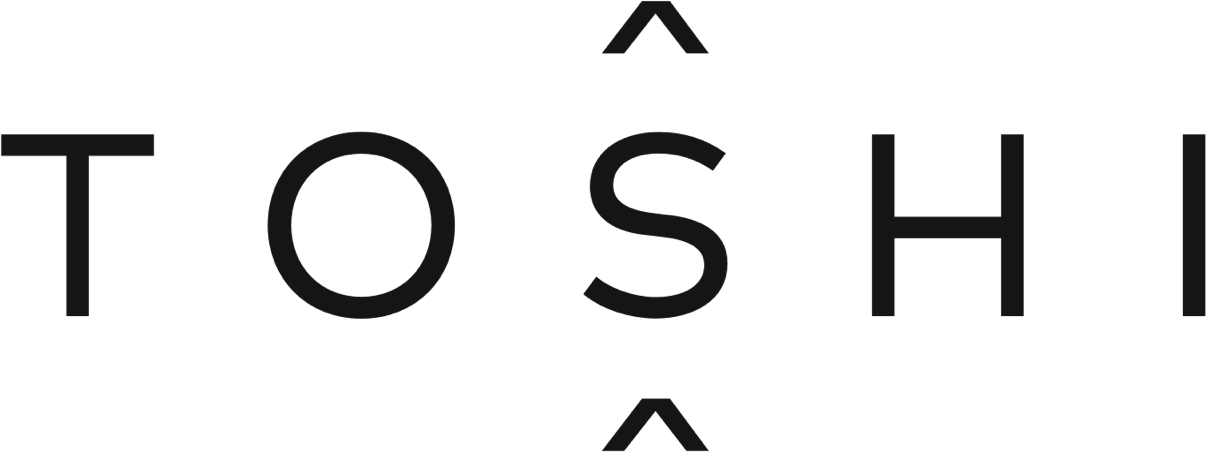 THE LUXURY OF CONVENIENCE
CONFIDENTIAL FOR INTERNAL PURPOSES ONLY